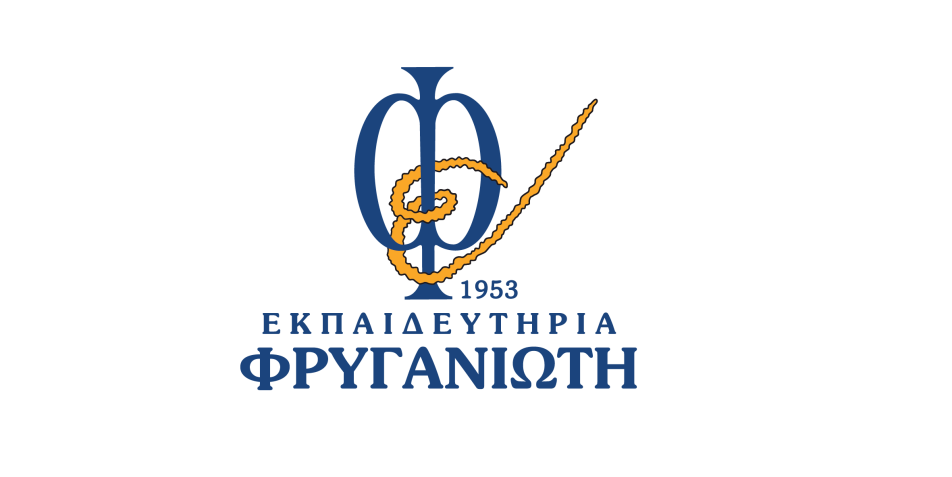 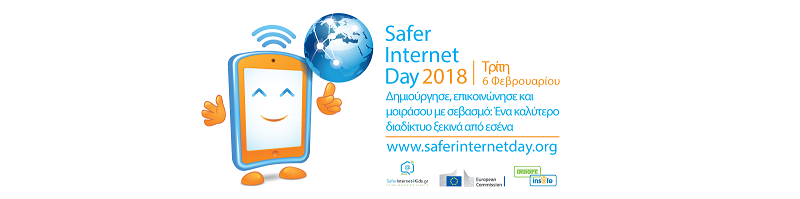 ΟΜΑΔΙΚΕΣ & ΑΤΟΜΙΚΕΣ ΖΩΓΡΑΦΙΕΣαπό τους μαθητές/μαθήτριες της Δ΄ τάξηςτου Δημοτικού των ΕΚΠΑΙΔΕΥΤΗΡΙΩΝ ΦΡΥΓΑΝΙΩΤΗστο πλαίσιο του Διαγωνισμού:«ΘΕΤΙΚΟ /ΔΗΜΙΟΥΡΓΙΚΟ ΠΕΡΙΕΧΟΜΕΝΟ ΣΤΟ ΔΙΑΔΙΚΤΥΟ»
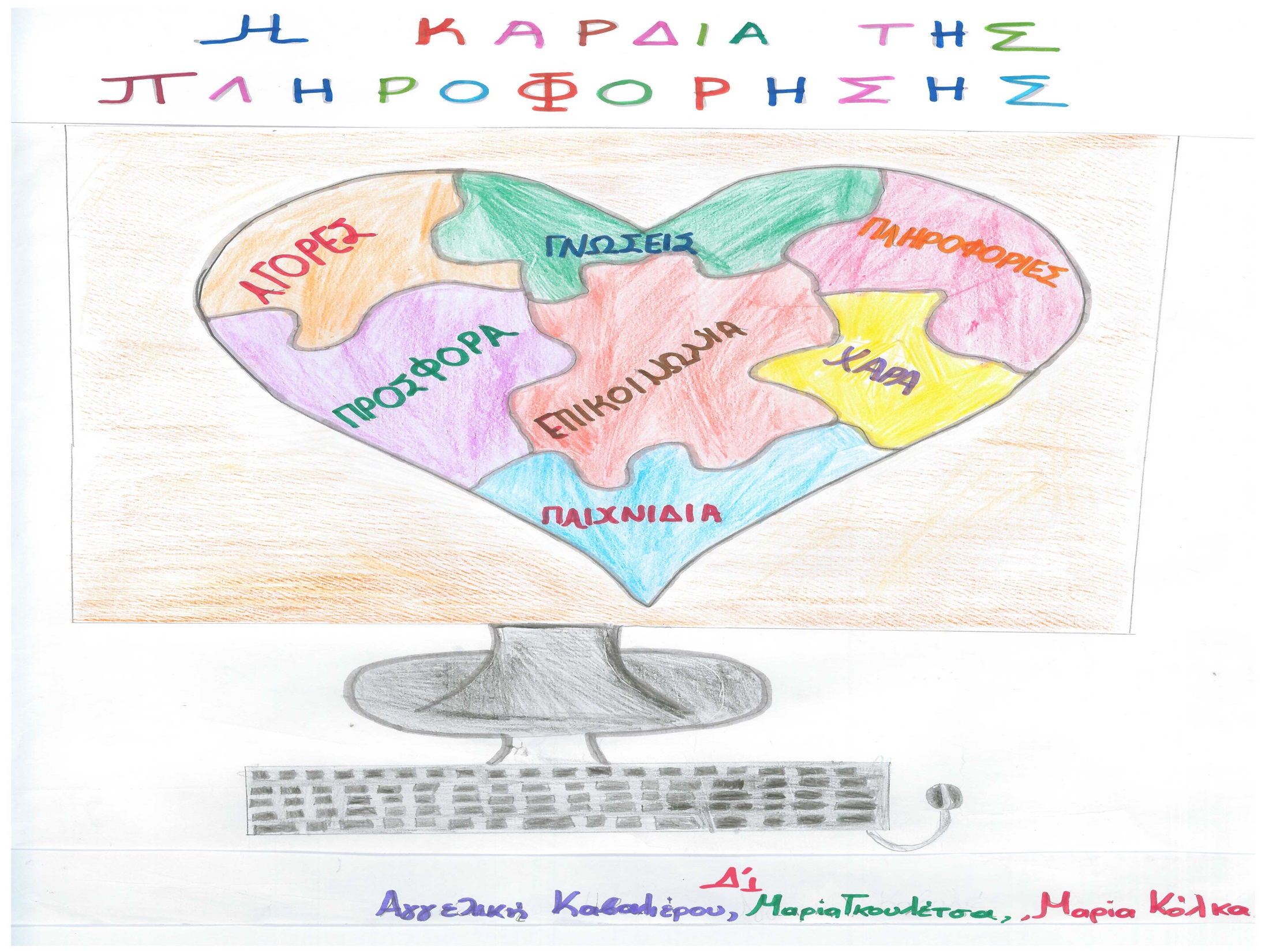 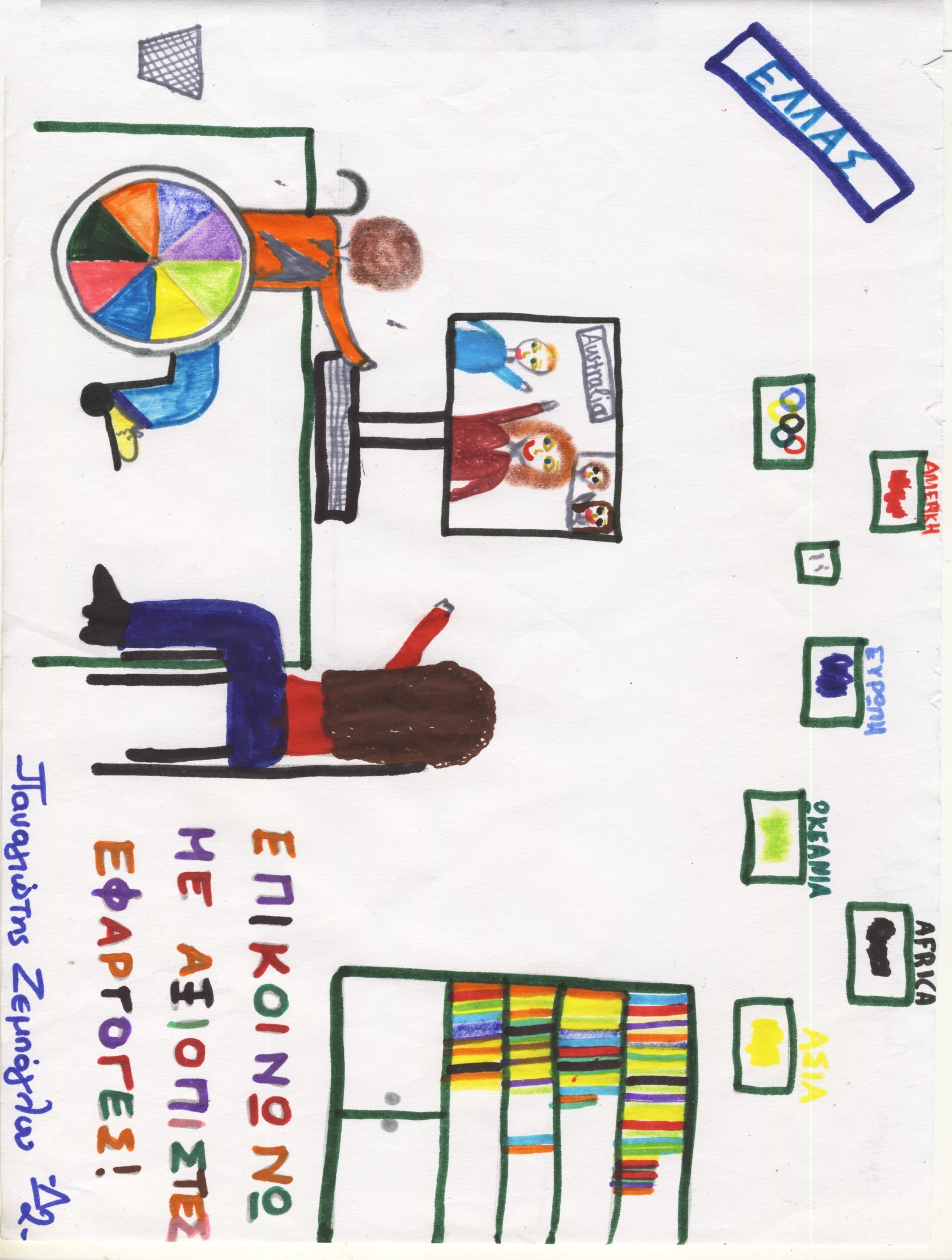